GWN Series of Networking Solutions Battle Card
Competitive Features
Which AP is Right for You?
We offer access points for all your needs including: hotels, convention centers, dormitories, retail stores, offices, cafes, outdoor resorts and restaurants, and more. Read below to see which is best for your deployment.
Between 250 (GWN7610) and 450 (GWN7600, GWN7600LR) clients per AP

All Access Points have embedded controllers, and can be managed, upgraded, and monitored via the Web UI with no added software or hardware purchase necessary

More features and advanced technology for your money compared to other vendor offerings within this price range (Ubiquiti, Ruckus, X-Claim)

Advanced QoS, VLAN, TOS, 802.11e/WMM for an optimized voice, video-viewing, and web browsing experience

Roaming (802.11k/r/v PMK Caching/OKC), SON/Mesh (GWN7600 & GWN7600LR only). Currently pending for GWN7610.

Industry-leading security measures. All Grandstream access points have random default passwords, secure boot, critical data lockdown, digitally signed firmware, and a unique security certificate per device
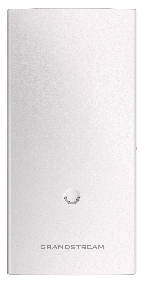 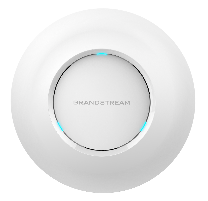 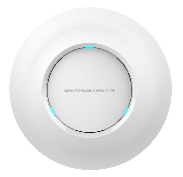 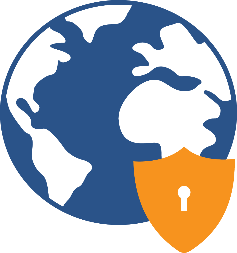 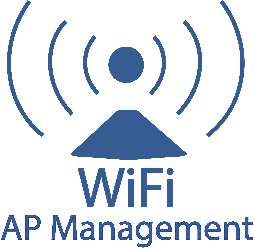 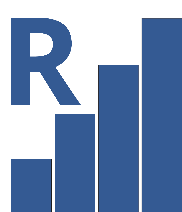 Secured
Controllerless
Optimized QoS & Roaming
© 2019 Grandstream Networks
GWN Series of Networking Solutions Battle Card
© 2019 Grandstream Networks
GWN Series of Networking Solutions Battle Card
© 2019 Grandstream Networks
*Coverage may vary based on environment